Коммунальное Государственное учреждениеосновная средняя школа № 11
Исследовательский проект на тему:
« Запретные продукты. Что нельзя есть-пить и почему?».
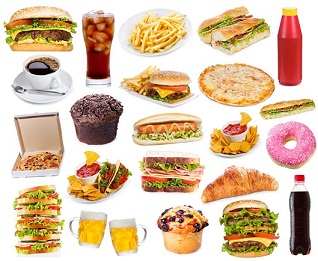 Выполнила: ученица  «4 А» класса
                                                                                                                                                  Шрейдер  Анжела.
                                                                                                                           Проверила: кл.руководитель -   
                                                                                                                                                 Гафиятуллина А.М.
г.Караганда  2017 г.
Цель моего исследования:  изучить качество пищевых продуктов и их влияние на организм человека.Задачи моего проекта: 1.Проанализировать данные в медицинской  литературе по теме исследования.2.Описать, как влияет вредная еда на наш организм, чем он вреден и к каким последствиям это приводит.3. Доказать, что о вредной и о здоровой  еде знают не многие 4. Предложить свои способы решения проблемы.Объект исследования:1.Чипсы 2. Кириешки3. Газированный напиток Кока-Кола Методы исследования: Анализ, анкетирование, наблюдение, сбор информации из  книг, журналов, интернет ресурсов.Моя гипотеза:Я изучу этот вопрос и если чипсы, кириешки, и Кока-Кола причиняют вред организму человека, тогда я смогу убедить моих одноклассников питаться здоровой пищей, а именно: готовить компоты и морсы из свежих и свежезамороженных фруктов и ягод, употреблять больше фруктов, мяса и рыбы.
Актуальность темы
Сколько раз наблюдала в магазине: многие родители для того чтобы успокоить ребенка или поощрить его за полученные пятерки покупают бесполезную, а то и вредную еду. И вот, в корзине или в руках – кириешки, чипсы, газированный напиток Кока-Кола и другие мало полезные продукты. Знают ли  родители и дети о вреде такой еды – вот вопрос, который меня интересует. В результате возникла тема исследования: « Запретные продукты. Что нельзя есть-пить и почему?»
1) Я проанализировала данные в медицинской литературе по теме исследования, а именно: «Вредная еда – что мы о ней знаем?» и узнала много интересного и познавательного. Мои наблюдения в магазине показали, что за 2 часа, чипсы купили 5 подростков, попросили купить родителей дети 5-6 лет 4 раза (и их просьба была выполнена) и взрослые 4 раза. Кириешки взяли в общей сложности 7 человек, а Колу брал каждый 3 человек подходивший к напиткам.2) Узнала, насколько важно есть полезную пищу и о том, как влияет на наш организм вредная еда. Узнала о возможных последствиях этой пищи: аллергические реакции, боли в желудке, рвота, тошнота, кариес, ожирение, снижение восприятия вкуса, ослабление иммунитета и многое другое.
3) По итогам нашего анкетирования среди родителей , я установила, что не все родители  обращают внимания  на то,  что едят их дети. Я составила список опасных консервантов и пищевых добавок  используемых в продуктах, которые опасны для организма и могут вызывать различные заболевания.  Самым опасным является Е 951 известный как аспартам  (сахарозаменитель). Ознакомиться со списком можно в приложении № 1.4) Я считаю, что учеников и их родителей необходимо ознакомить с темой  о здоровом питании и предложить свои варианты вкусной и полезной пищи такие как: компоты из сухофруктов и свежезамороженных ягод, морсы, употреблять фрукты и овощи, а из хлеба можно самим сделать сухарики, которые будут полезнее магазинных.  Употреблять рыбу хотя бы 1 раз в неделю, мясо 200-300 грамм в день, до 50 грамм любых орехов, а вот в место сладостей есть курагу, изюм и финики!
Приложение №1
НЕ Безопасные консерванты и пищевые добавки:
Е110-Желтый «солнечный закат»(краситель) Сыпь. Недавние исследования показали что Е110 Приводит к повышению гипперактивности и снижению концентрации внимания у детей. Особенно опасен астматикам 
Е120 -Кармин(краситель) Сыпь. Получают из тел самок некоторых насекомых, обитающих на поверхностях растений в Перу, Америке и на Канарских островах 
Е122 -Азорубин, кармуазин Сыпь. Канцероген. Недавние исследования показали что Е122Приводит к повышению гиперактивности и снижению концентрации внимания у детей. Особенно опасен астматикам 
Е124 -Понсо 4R, Пунцовый 4R Сыпь Канцероген. Является сильным аллергеном, и может вызвать анафилактический шок, или приступ удушья у астматиков и людей с непереносимостью аспирина. Приводит к повышению гиперактивности и снижению концентрации внимания у детей.
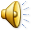 Е129 -Красный очаровательный АС Опасен людям чувствительными к аспирину иногда может вызывать синдрома дефицита внимания и повышенный уровень гиперактивности у детей. 
Е132 -Индигокармин Опасен. Может вызывать , проблемы с сердцем, тошноту. Провоцирует приступы удушья у астматиков и вызывает серьезные аллергические реакции. 
E621 -Глутамат натрия или глютамат натрия.(Усилитель вкуса и аромата)Опасен. при систематическом его употреблении в больших количествах у человека может наблюдаться ряд побочных эффектов в виде головной боли, повышенного потоотделения, покраснение лица и шеи, усиленного сердцебиения, болей в груди, общей слабости и др. Проявление данных признаков вследствие употребления большого количества глутамата называют «синдромом китайского ресторана»
Е951 -Аспартам(заменитель сахара).Очень опасен Генномодифицирован. Подавляющее большинство независимых экспертов подтверждают, что длительное использование аспартама может вызывать головную боль, мигрень, звон в ушах, аллергию, депрессию, бессонницу и даже рак мозга. В 200 раз слаще сахара. В Японии и США - генетически модифицированный! При плохой очистке и в большой дозировке может быть опасным для здоровья! Допустимая доза в день 40мг на 1кг веса. У человека, весящего 60 кг, эта доза уже достигается после потребления 1,2кг йогурта «Light» или 8 чашек кофе подслащенных аспартамом. Ребенку, весящему 25кг, достаточно 600гр йогурта «Light».